Woudschoten 2012
Het Construeren van Centrale Examens Natuurkunde 
Pieter Smeets
Cito
Woudschoten 2012
Europa
Nederland
Arnhem
Examensystemen in Europa
Drie hoofdstromen:
Extern / Centraal systeem
Intern / School-gericht systeem
Gemengd systeem
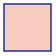 Door het jaar heen intern
Door het jaar heen en 
intern eindexamen
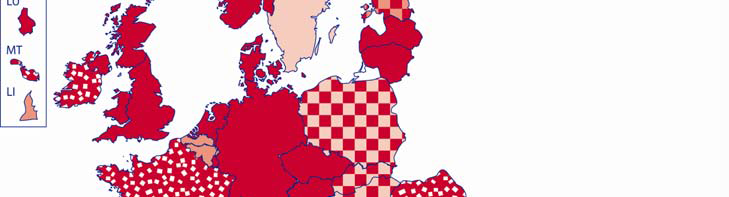 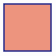 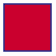 intern en extern
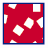 Alleen extern
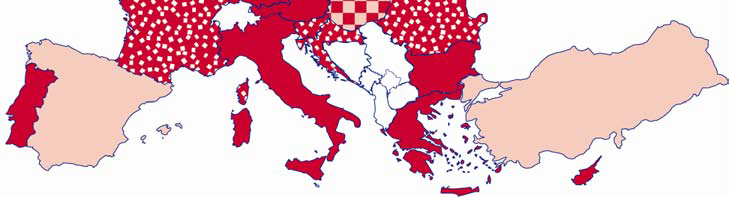 Bron Eurydice: Key Data Series
Examensystemen in Europa
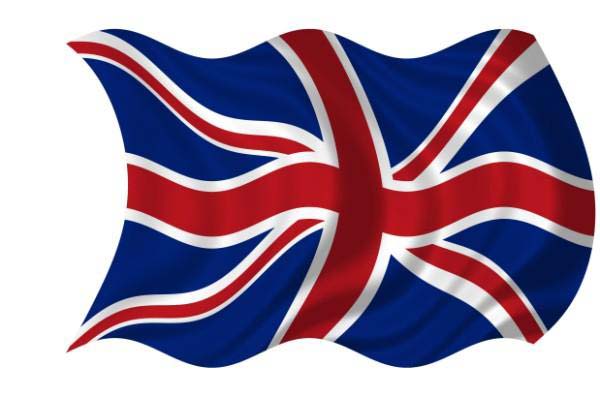 Engeland
‘Centrale’ Examens
School kan kiezen uit 4 verschillende ‘Examining Boards’
Geen landelijke normering
‘Strategisch kiezen’
Sinds vorig jaar landelijke controle 
Tweede correctie door speciale ‘raters’
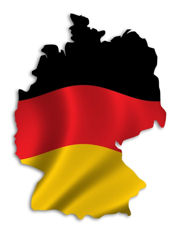 Duitsland
Sinds 2005 meer ‘Central Abitur’  
Verschilt per deelstaat
Voorbeeld (Baden Würtenberg)
1e corrector: eigen docent
2e corrector: anoniem 
3e corrector: stelt cijfer vast
Varieert tussen de eerste twee
Geen communicatie tussen correctoren
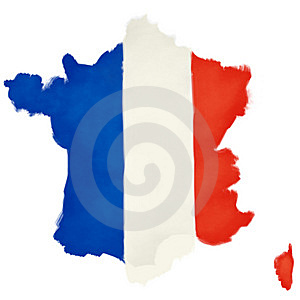 Frankrijk
Heel veel centraal geregeld,
    tot aan roosters toe
Centrale examens voor een aantal vakken
‘Contextloos rekenwerk’
Anonieme correctie (zeker niet de eigen vakdocent)
Geen centrale normering
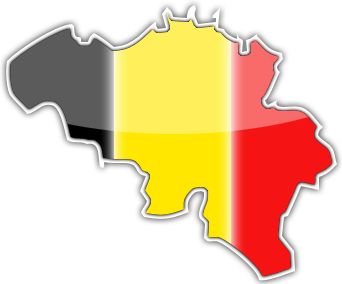 België: Vlaanderen
Alleen schoolexamen
School heeft alle vrijheid
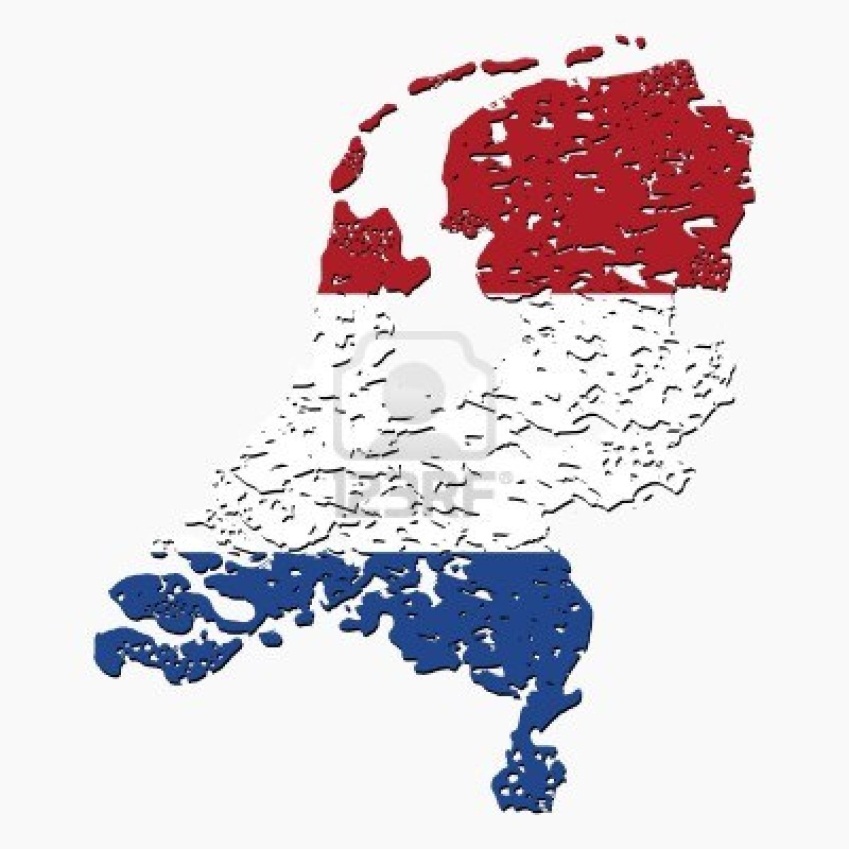 Nederland
Context gericht
Psychometrie speelt 
    grote rol bij Constructie en
Normering
Centrale beoordeling en normering
Centraal klachtensysteem
Examenlijn
Laks
1e en 2e correctie met onderling overleg
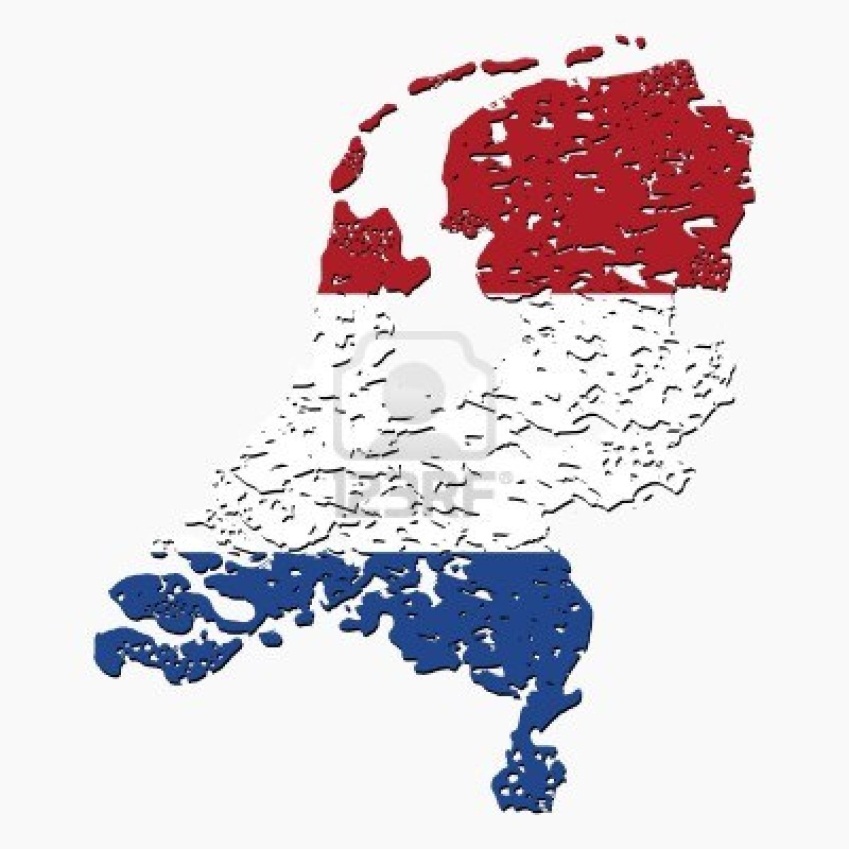 Nederland
Context-based
Transparant
Grote rol vakdocent
Inhoudelijke terugkoppeling
Eisen aan een Toets
Hoe groter het belang van de toets, des te hoger de eisen aan de toets.
Het belang van een eindexamen is zeer groot, dus er gelden hoge eisen aan het eindexamen.
Eisen aan een Toets
Betrouwbaarheid
De toetsscore is niet beïnvloed door ‘onvolkomenheden’ in de toets.
Geeft dezelfde toets weer dezelfde score?
‘Verschillen in leerlingscores zijn een gevolg van vaardigheidsverschillen’.

Meer vragen in een toets levert een grotere betrouwbaarheid.
‘Betrouwbaarheid’ is uit te drukken in een getal.
Eisen aan een Toets
Validiteit
Representatief voor de vakinhoud: Examenprogramma,  Syllabus
Aansluiten bij de heersende interpretatie  van de Syllabus
Meet de toets wat hij moet meten?
Tekstverklaren?
Rekenen?
Formuleren?
Validiteit is niet uit te drukken in een getal.
validiteit vs. betrouwbaarheid
hogere validiteit
lagere betrouwbaarheid 
praktische opdracht
open vragen
gesloten vragen 




lagere validiteit
hogere betrouwbaarheid
Eisen aan een Examen
Vragen moeten kloppen.
Formuleringen eenduidig.
Antwoordrestricties.
Spreiding over de stof.
Spreiding over de vaardigheden.
Spreiding over de moeilijkheidsgraad van de vragen.
Originaliteit van de contexten.
Meten
Temperatuur
De theorie over de uitzetting van kwik in relatie tot temperatuur stelt ons in staat om het meetinstrument (thermometer) te kalibreren en er mee te meten.
Vaardigheid
De theorie over de relatie tussen opgaven en vaardigheid stelt ons in staat om het meetinstrument (toets) te kalibreren en er mee te meten.
Item Response Theorie
Eén schaal voor de vaardigheden van de leerlingen en de moeilijkheid van de opgaven!
IRT
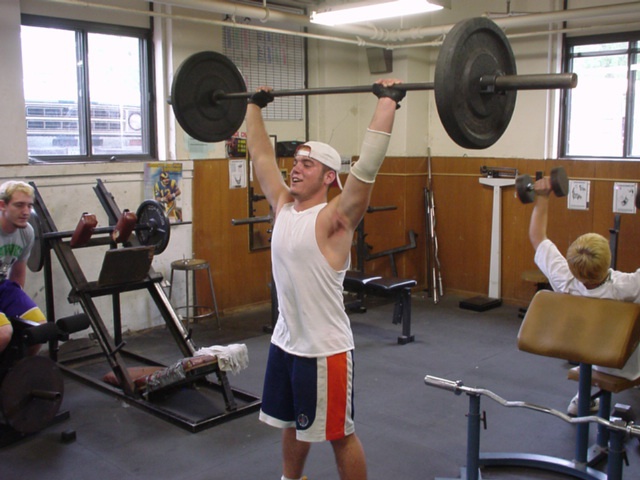 Waar is de positie van de persoon op de schaal?
gewicht
IRT
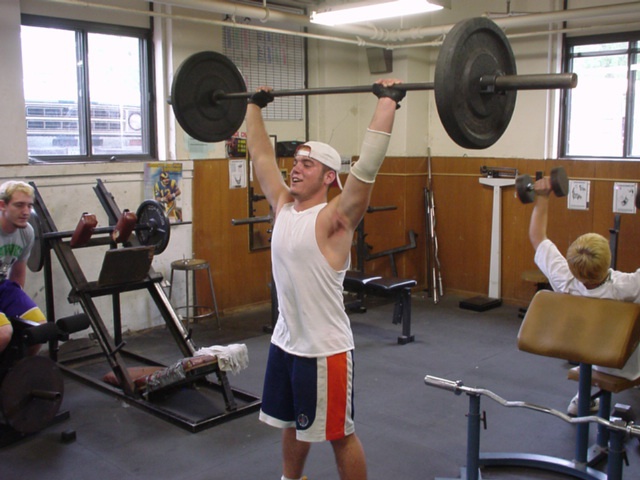 Vaardigheid  persoon
gewicht
Moeilijkheid taken
1
0,9
0,8
0,7
0,6
0,5
kans
0,4
0,3
0,2
0,1
0
-
vaardigheid
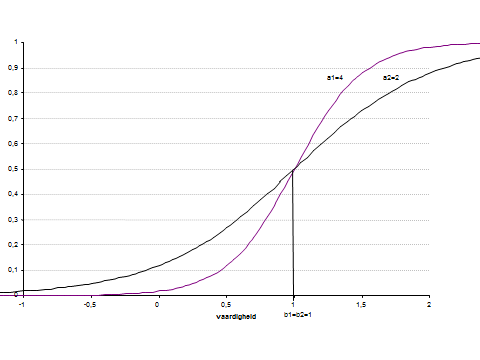 1
0,9
0,8
0,7
2
1
0,6
0,5
0,4
0,3
0,2
0,1
0
-,5
,
vaardigheid
1
0,9
0,8
0,7
0,6
0,5
kans
0,4
0,3
0,2
0,1
0
-
vaardigheid
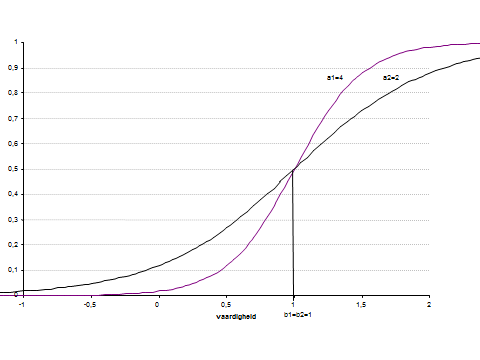 1
0,9
0,8
0,7
2
1
0,6
0,5
0,4
0,3
0,2
0,1
0
-,5
,
vaardigheid
Eisen aan een Examen
Vragen moeten kloppen
Formuleringen eenduidig
Antwoordrestricties
Spreiding over de stof
Spreiding over de vaardigheden
Spreiding over de moeilijkheidsgraad van de vragen
Originaliteit van de contexten
Examenconstructie
CvE is opdrachtgever.
Cito is uitvoerder.
Vaksectie CvE stelt het examen vast.
Examenconstructie: CvE
CvE geeft Constructieopdracht
Verdeling over domeinen
Verdeling over vaardigheden
Verdeling Productie / Reproductie
Verdeling Kwalitatief / Kwantitatief
Aantal woorden
Vaksectie CvE stelt het examen vast
In 4 stappen
CvE stelt de norm (N-term) vast
Examenconstructie: Cito
Cito construeert Examen
Toetsmatrijs
Opgaven construeren
Try-out
Pretest
Toetsmatrijs
Opgaven construeren
Constructie Groep
4 docenten één dag per week
Thuis opgaven bedenken
In Arnhem bespreken
Try-out
(Vaksectie CvE stelt vast)
Geheim
Toets-technisch:
Formuleringen?
Beoogde antwoorden?
Correctievoorschrift?
Pretest
(Vaksectie CvE stelt vast)
Geheim
20 Scholen, 40 docenten, 1000 leerlingen.
Moeilijkheidsgraadbepaling
Nieuwe opgaven en ‘Ankeropgaven’
Equivalering
Opmerkingen van docenten
Leerlingwerken
De praktijk van de constructie
Hoe zit het precies?
Koppeling!
Koppeling of 2x hetzelfde
Constructiegroep-truc!
Versie na versie
Hoe zit het precies?
Duimpiano
Vlinderslag
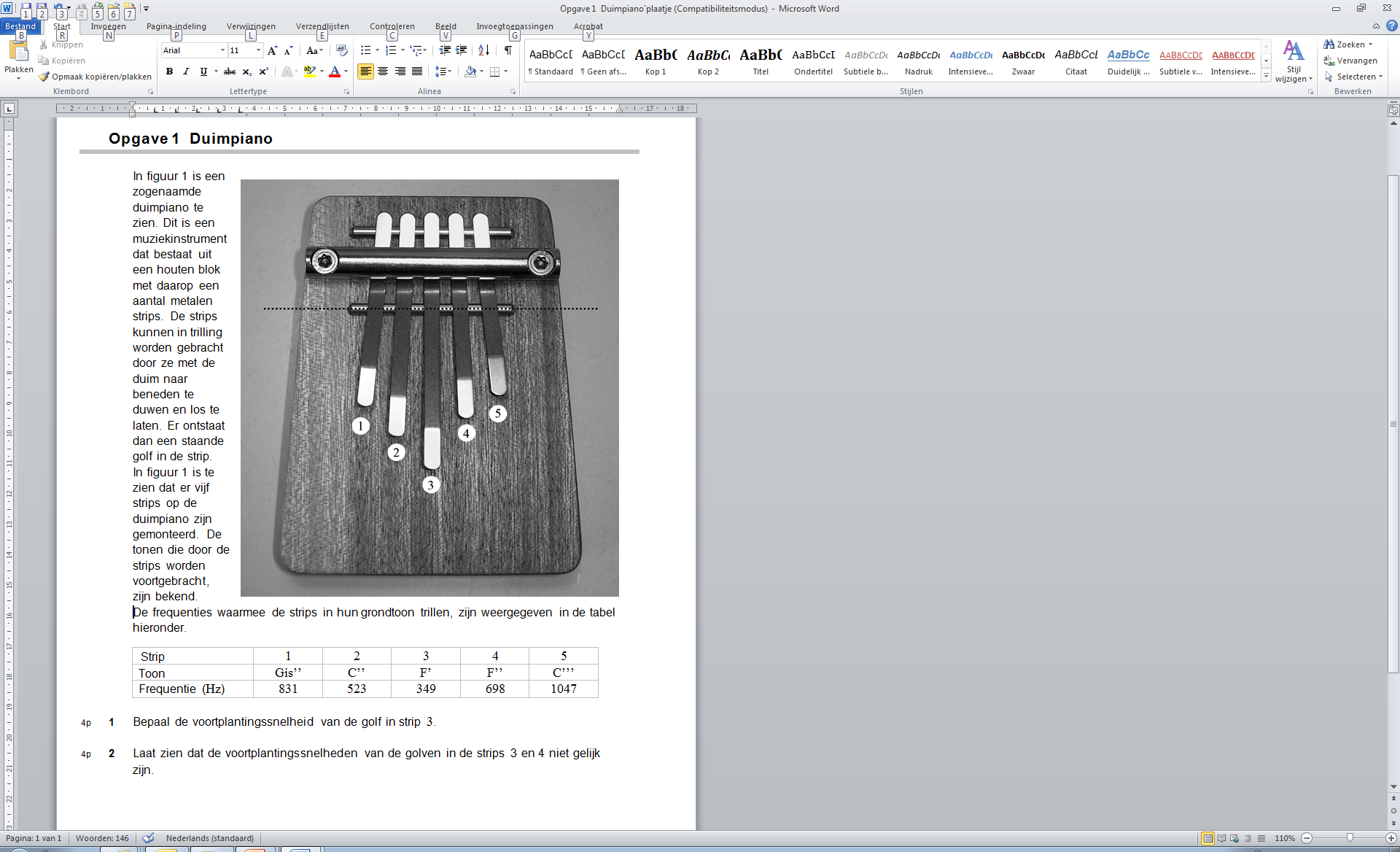 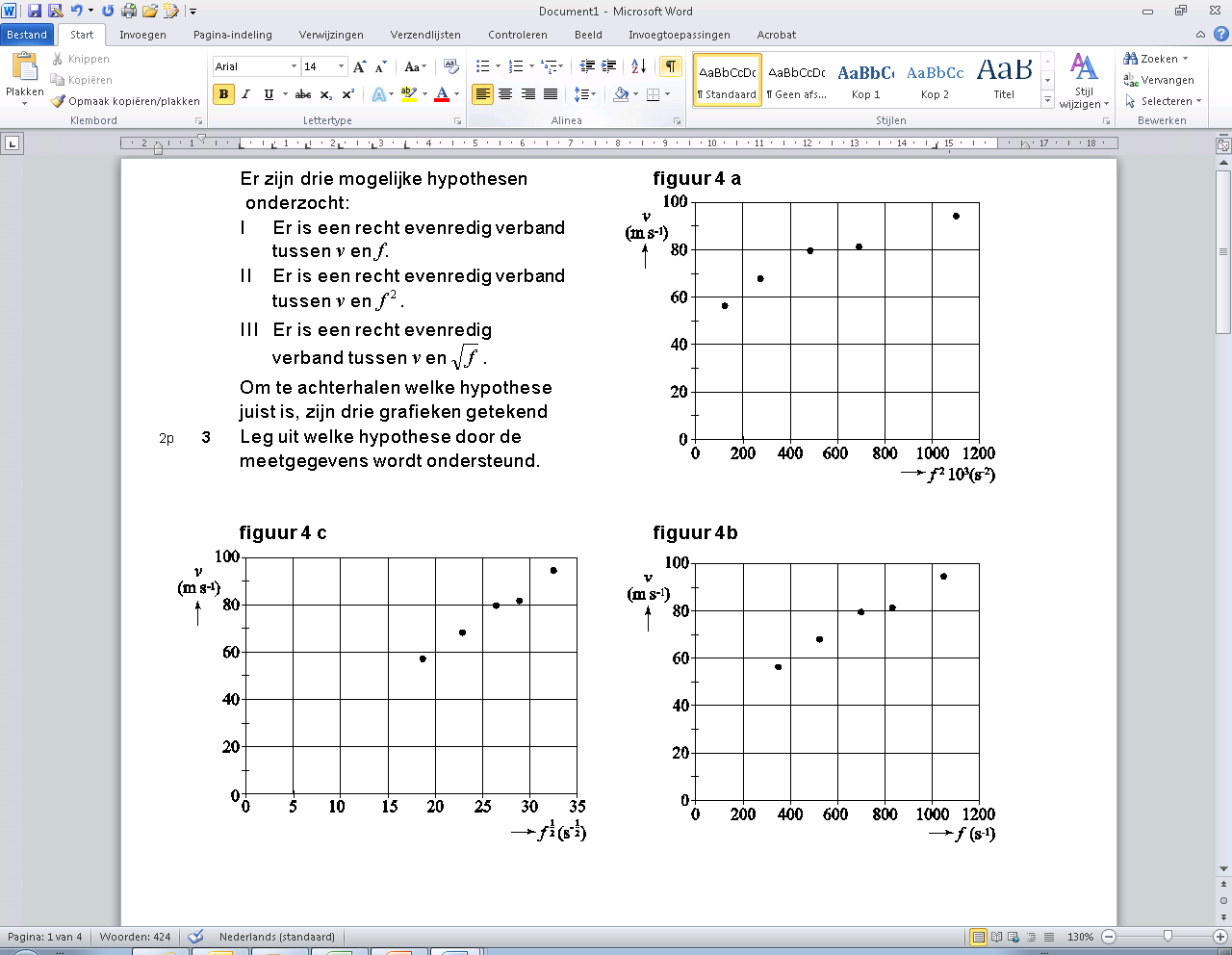 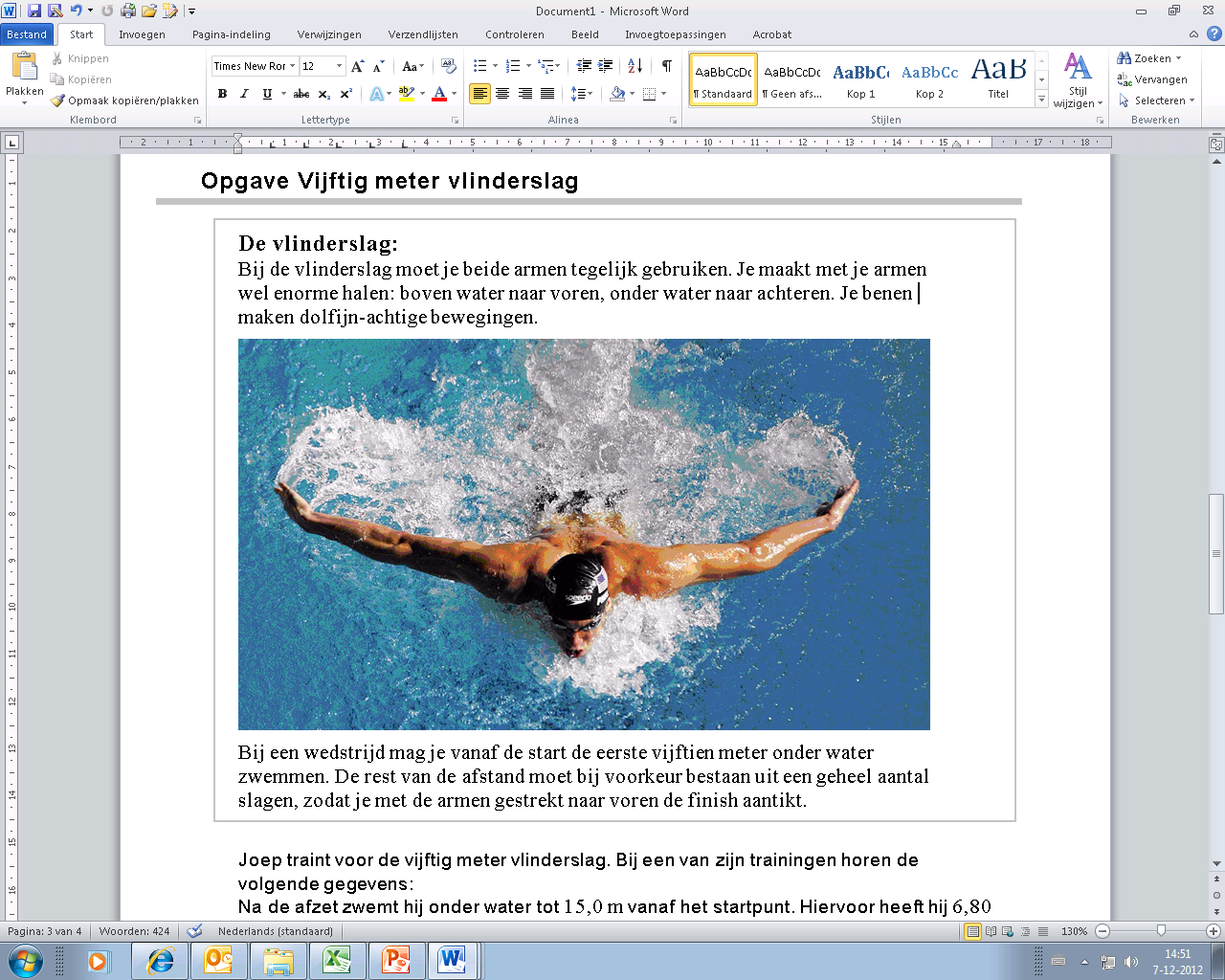 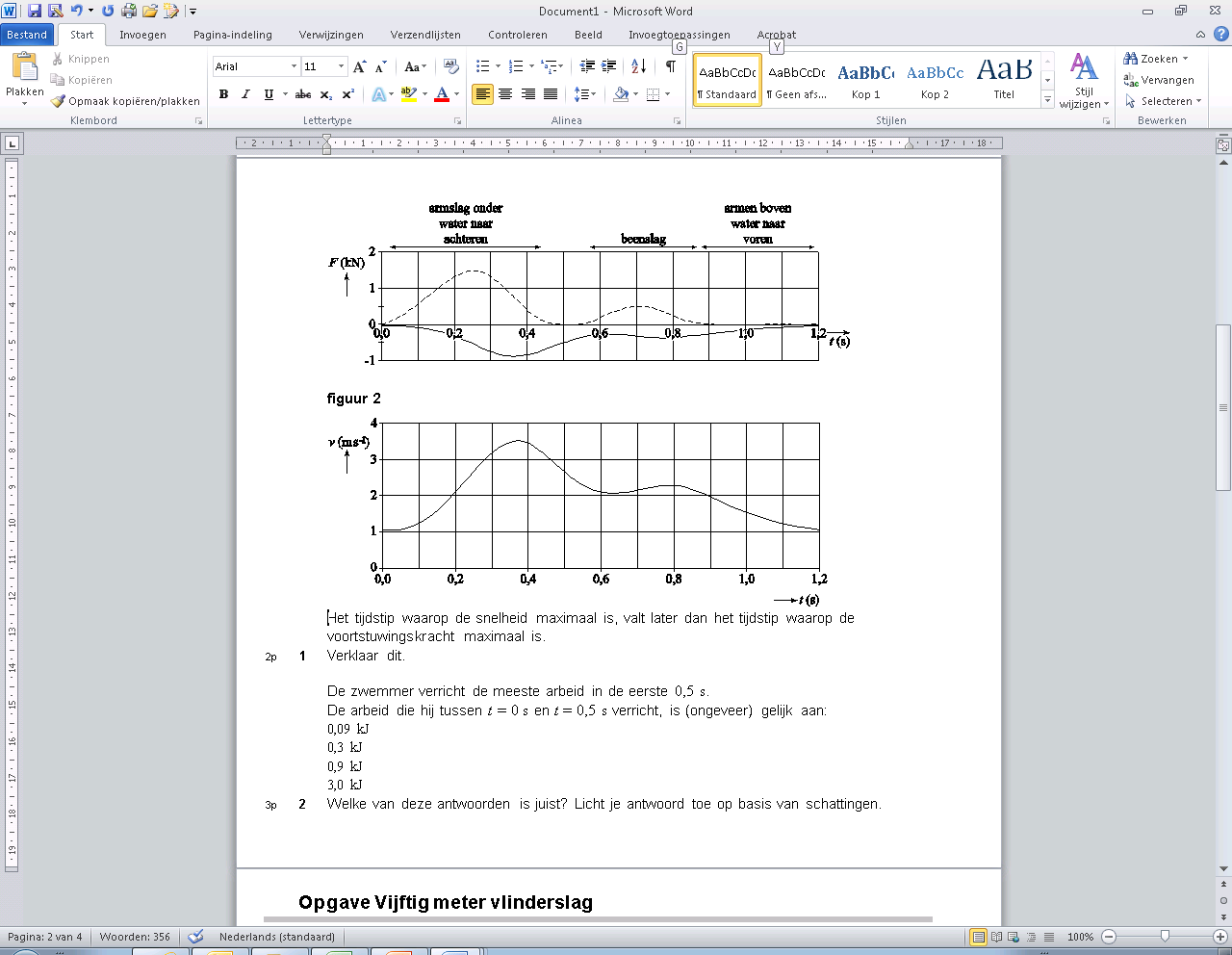 Koppeling!
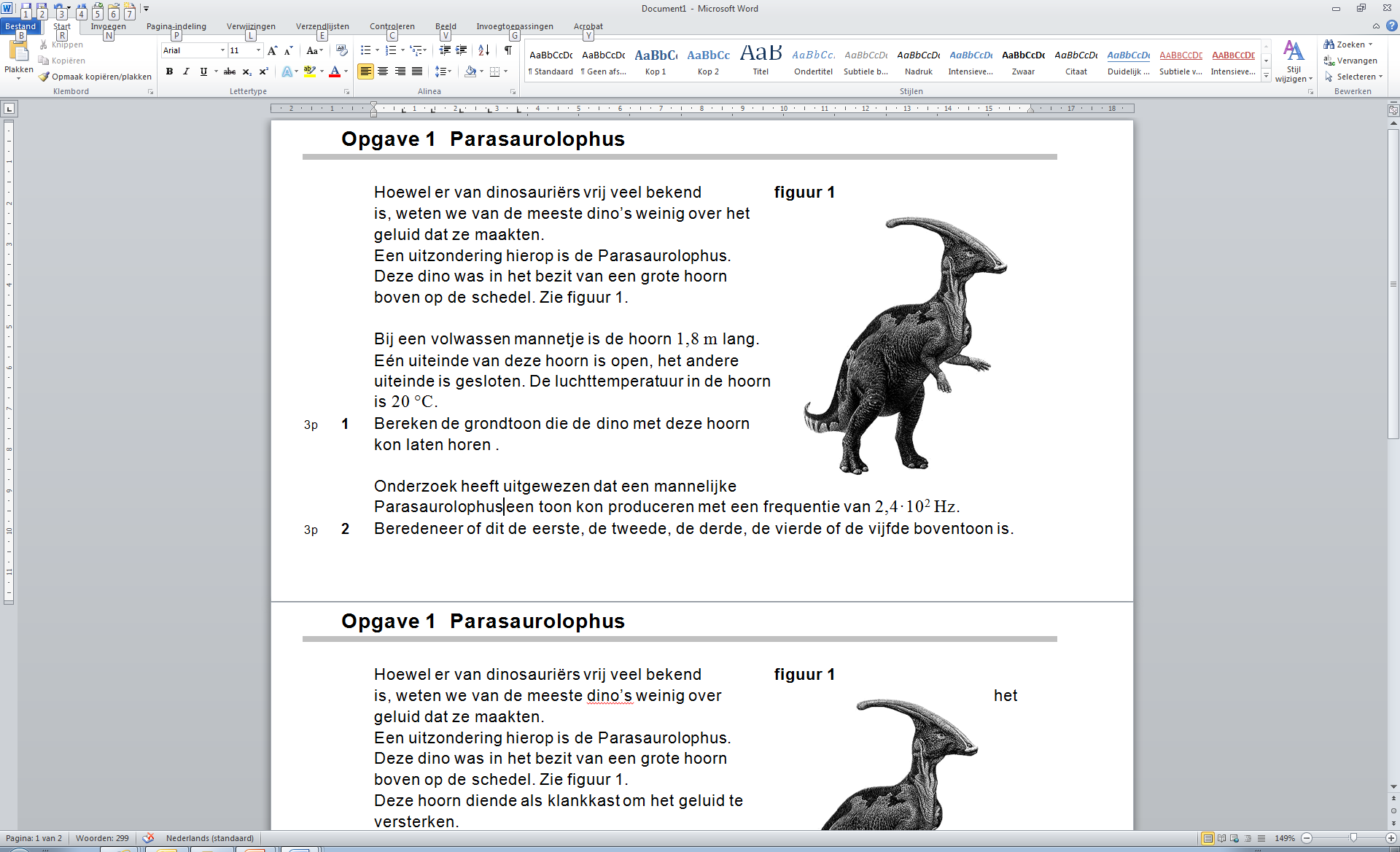 Koppeling?
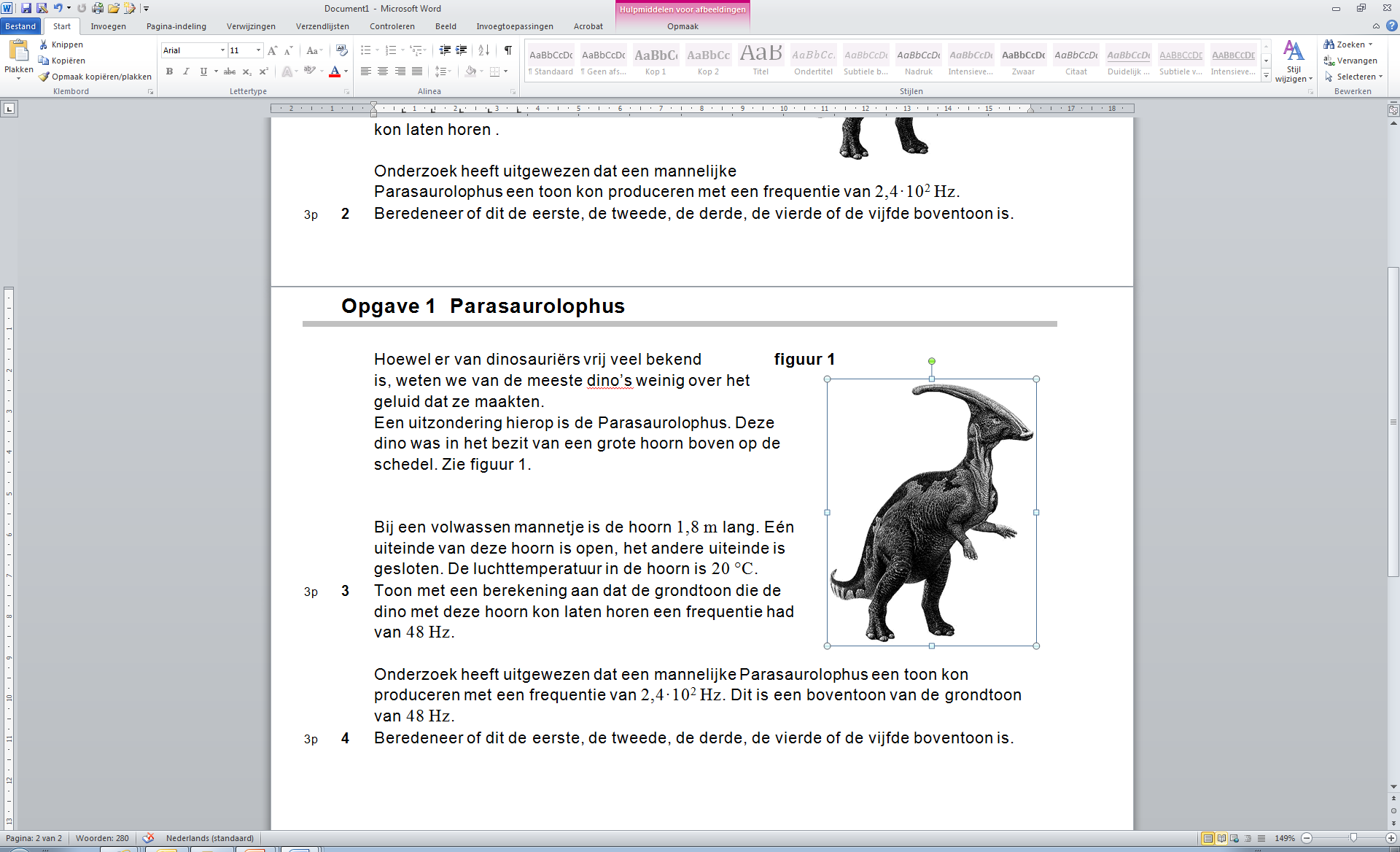 Koppeling of 2 x hetzelfde?
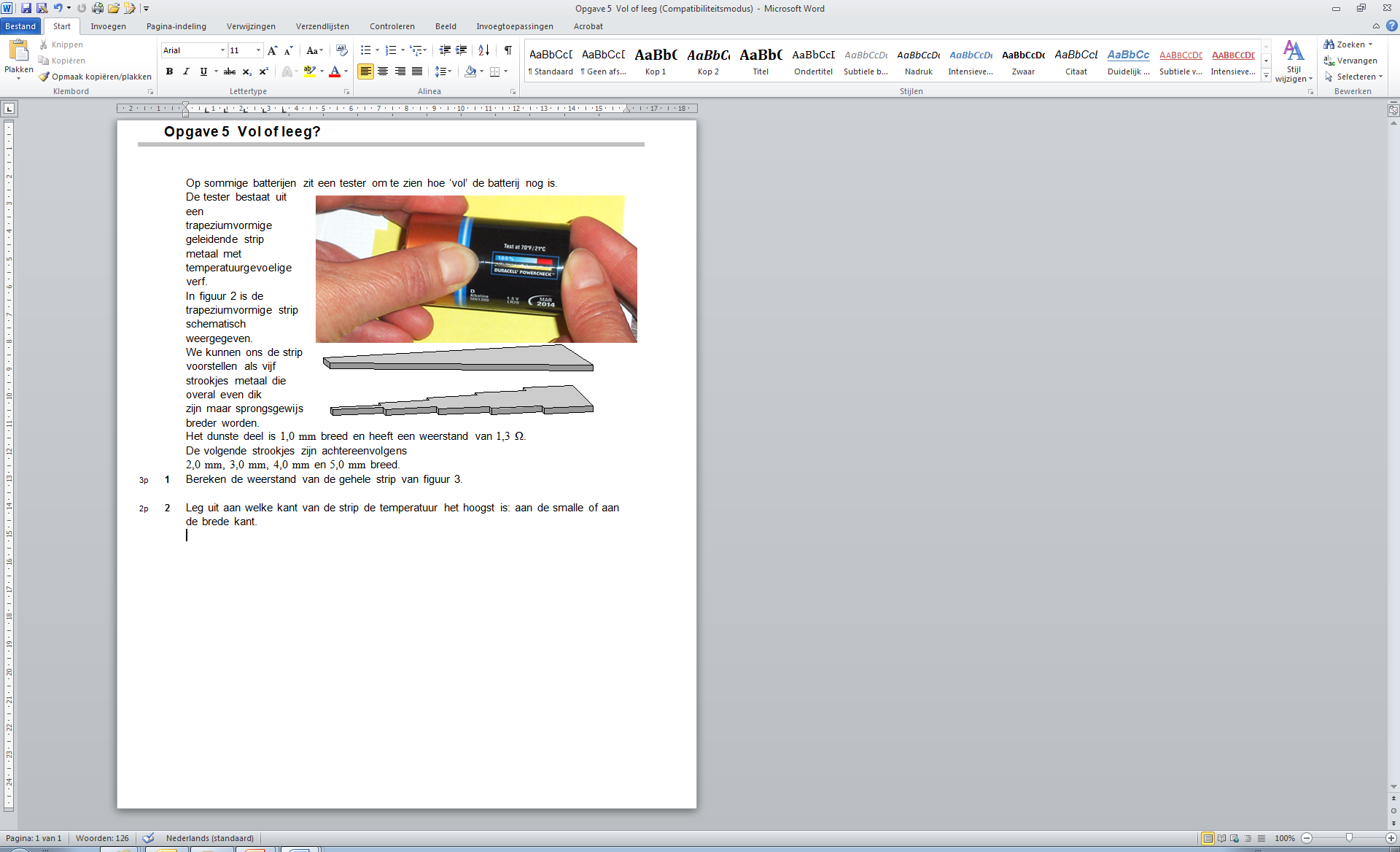 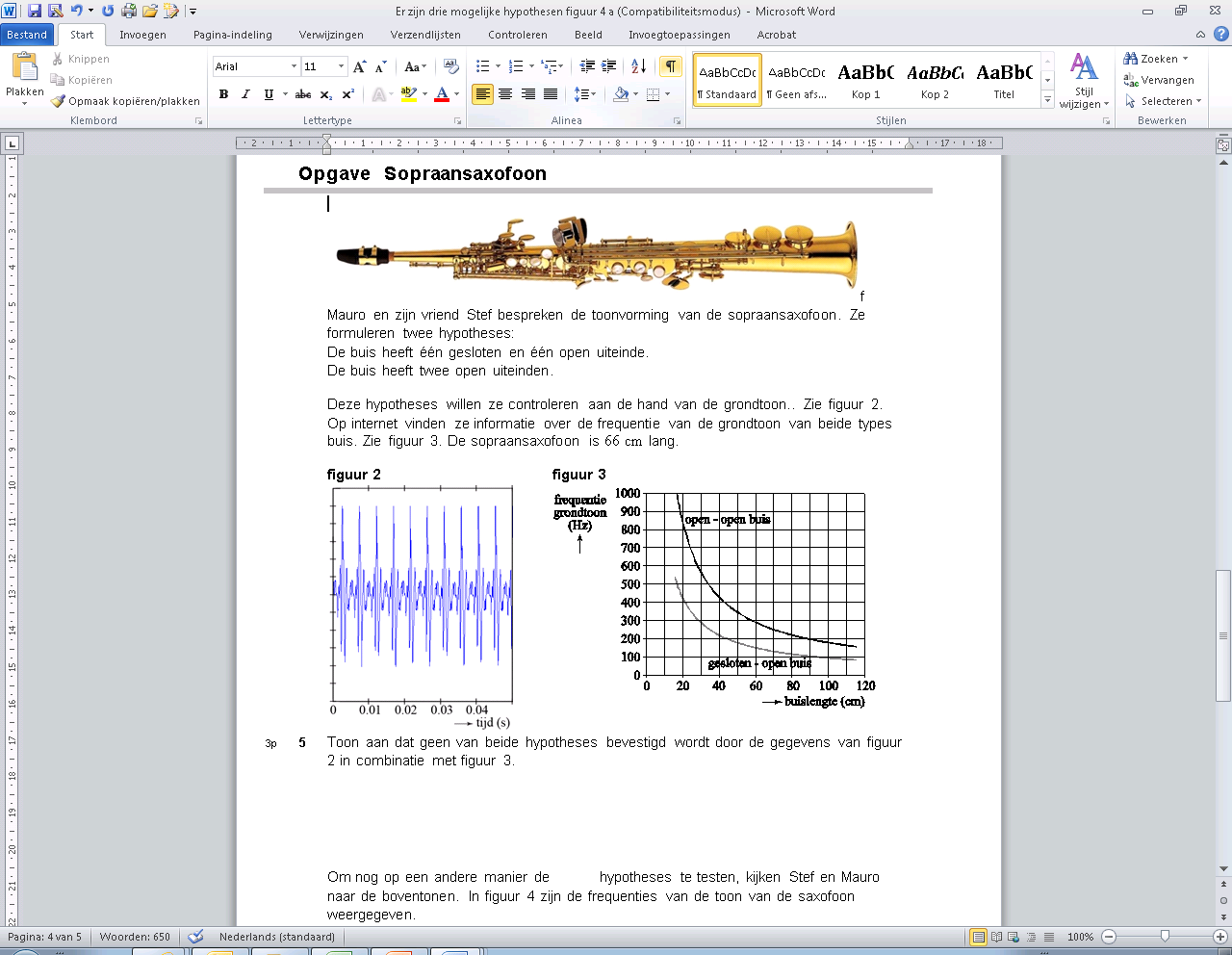 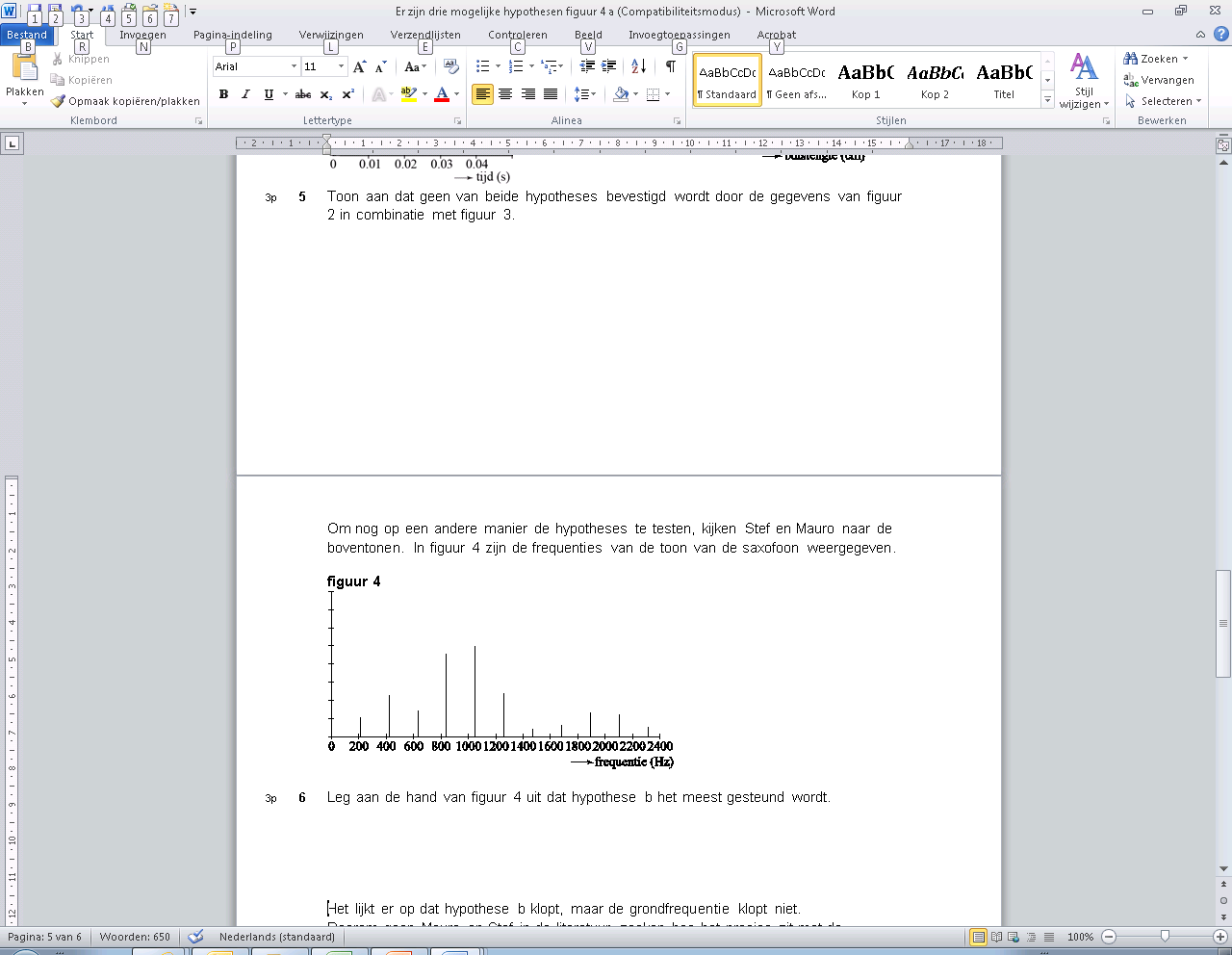 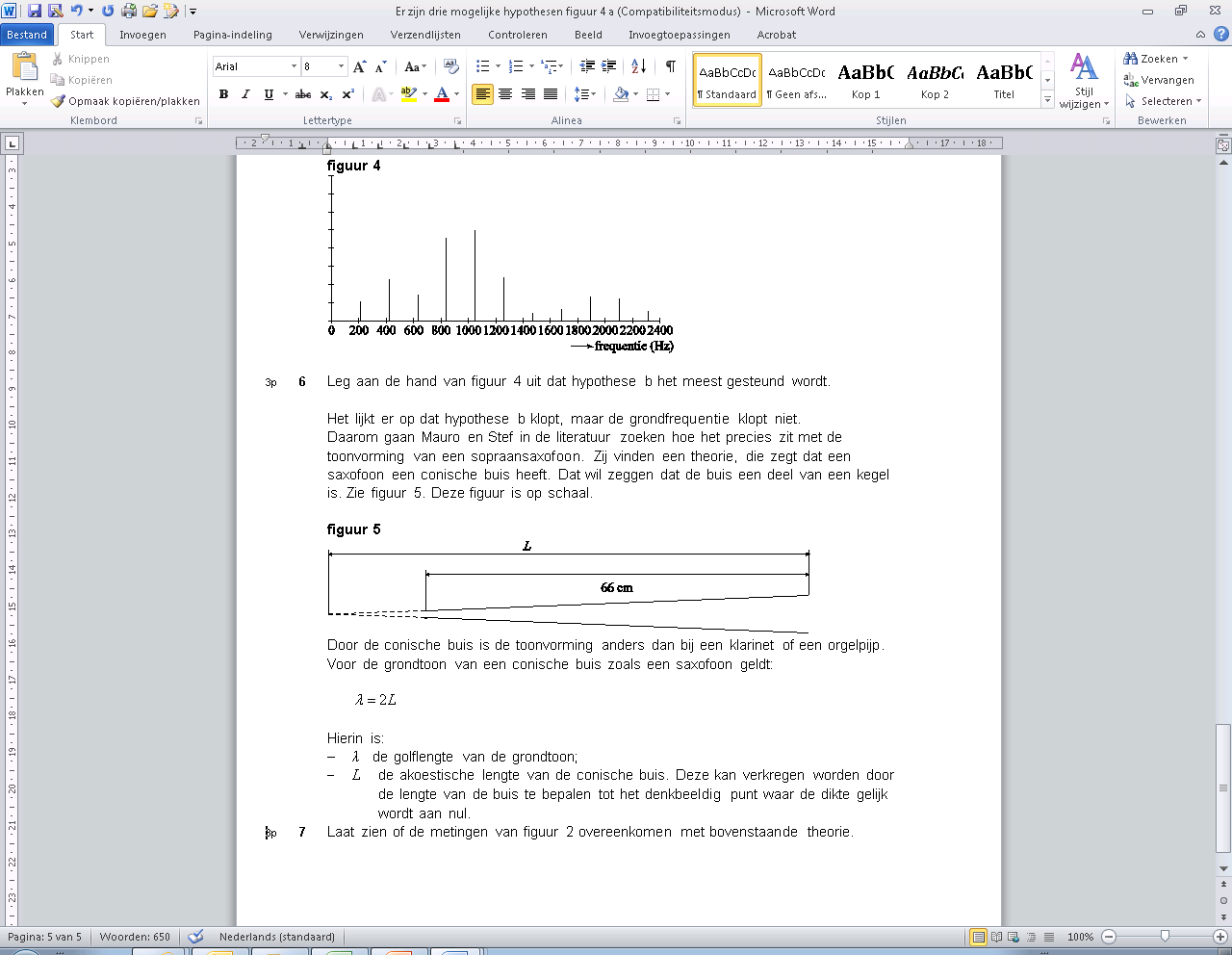 Constructiegroep-truc
Wijzig de context:
Niet een opgave over een sopraansaxofoon
Maar over twee jongens die discussiëren over de toonvorming in een sopraansaxofoon

Meer voorbeelden volgen
Versie na versie
28-07 2008

Fun with Fundy.
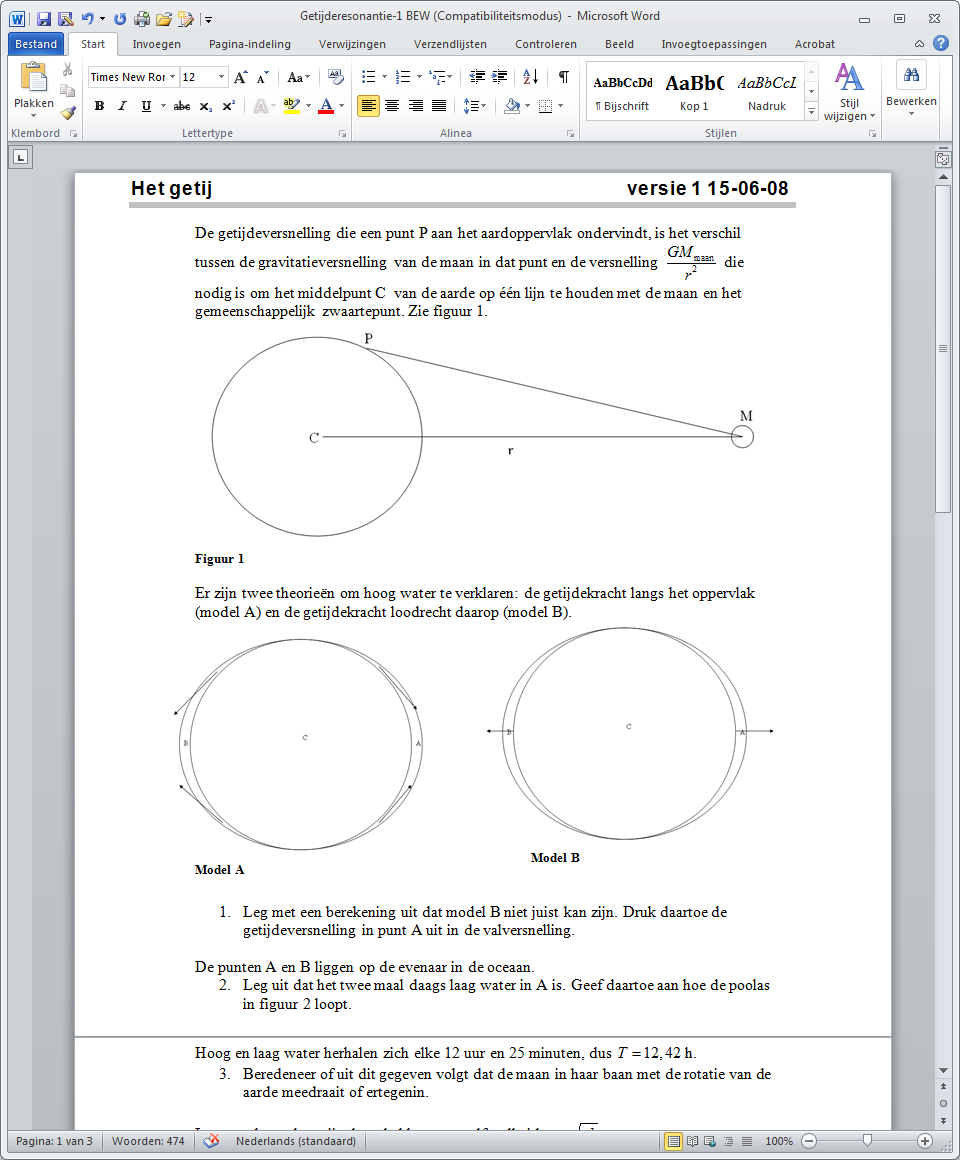 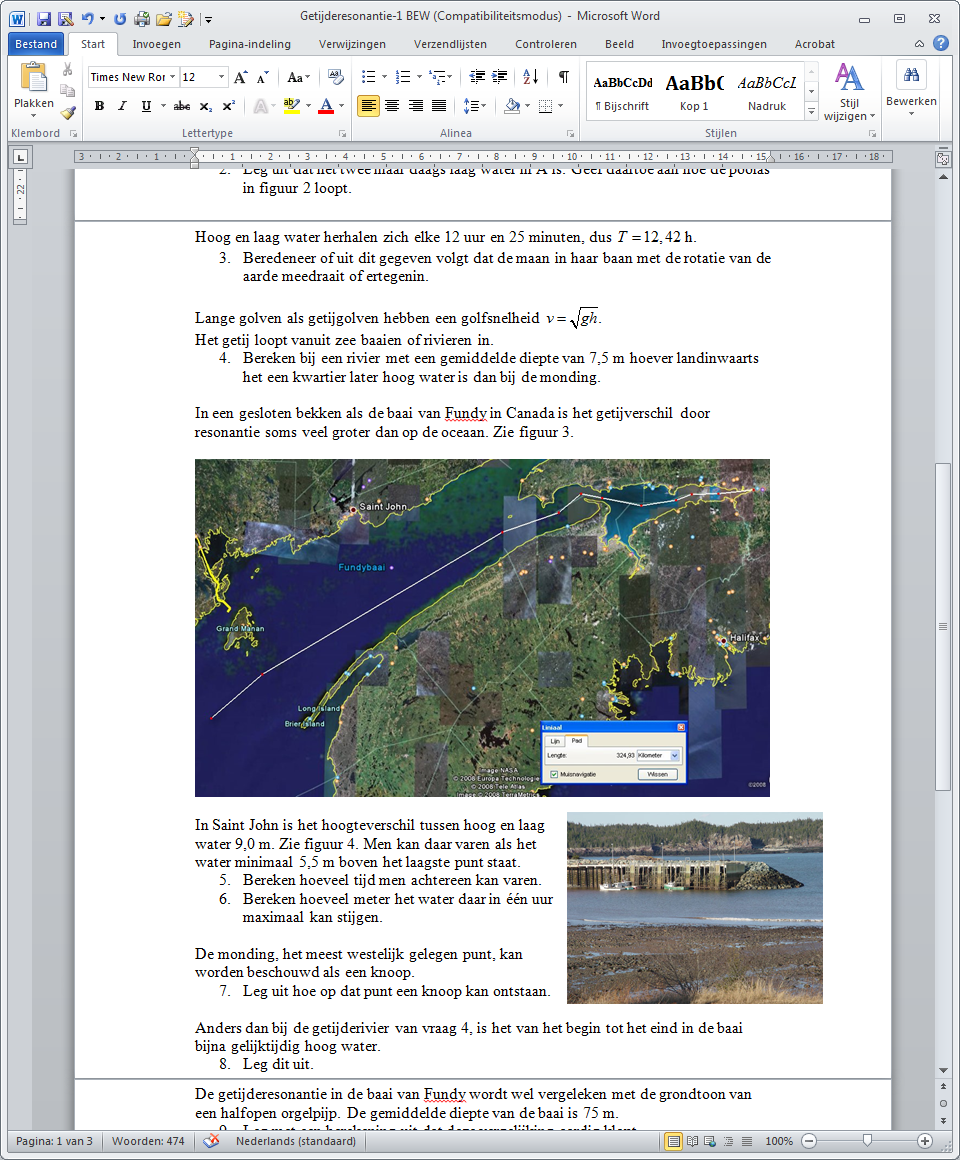 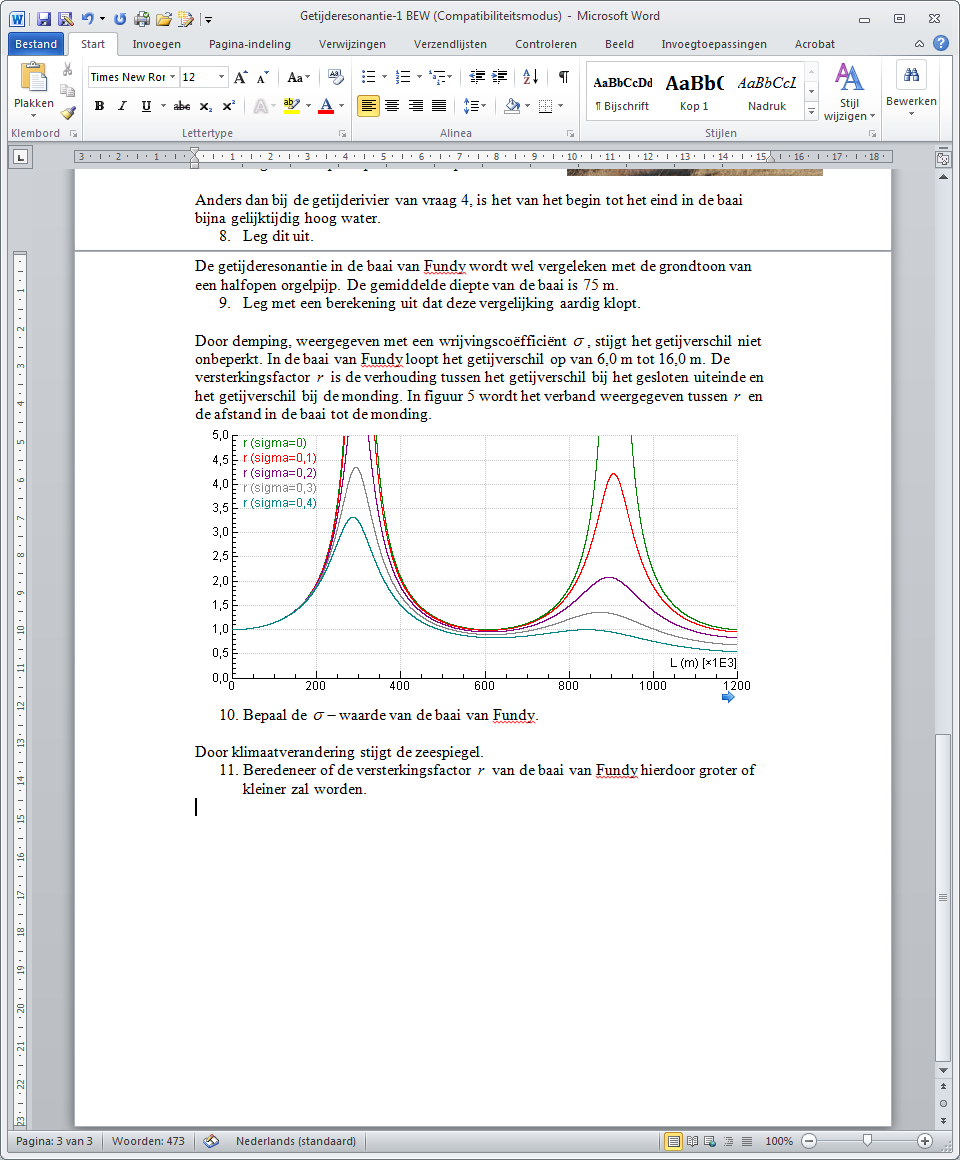 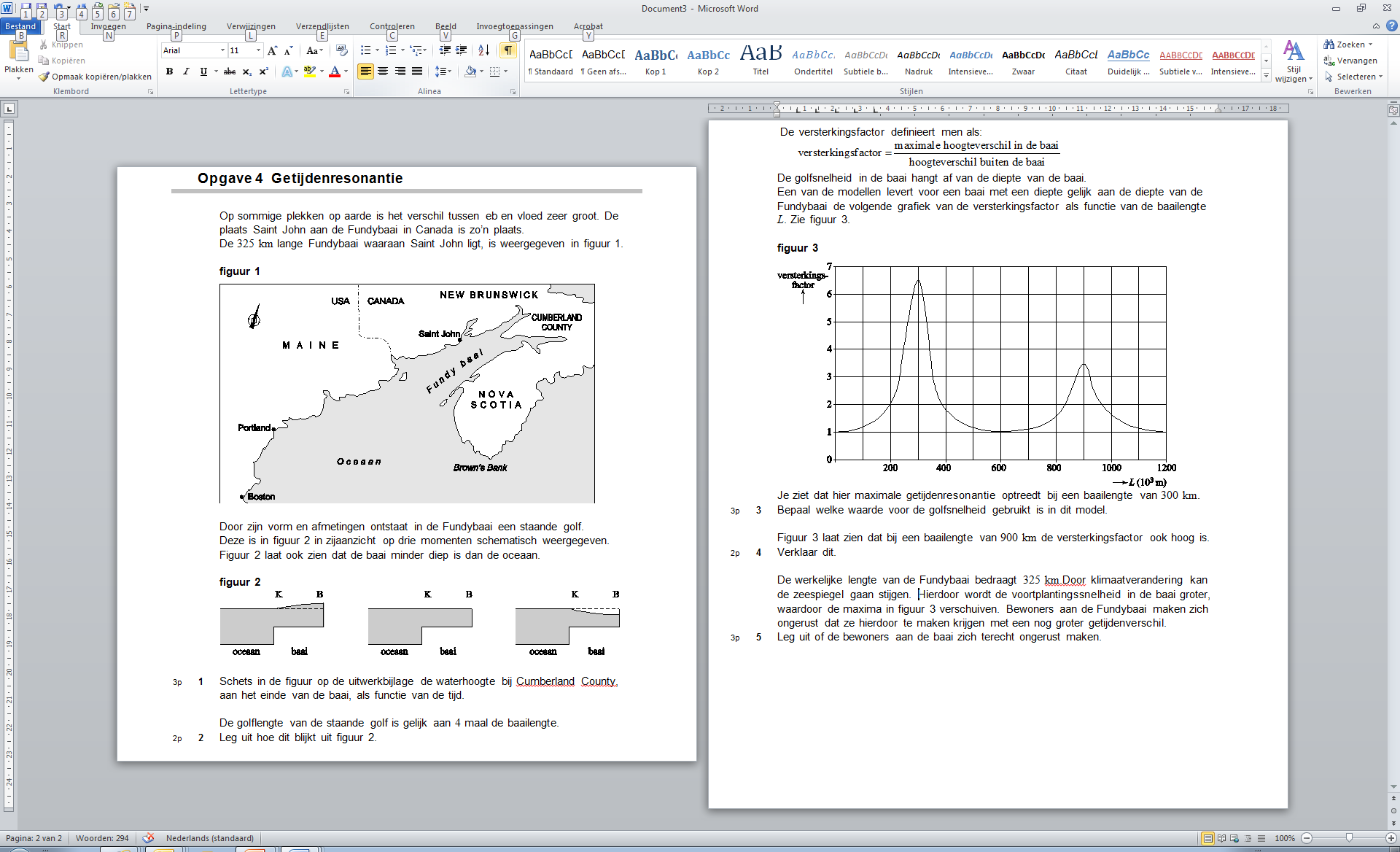 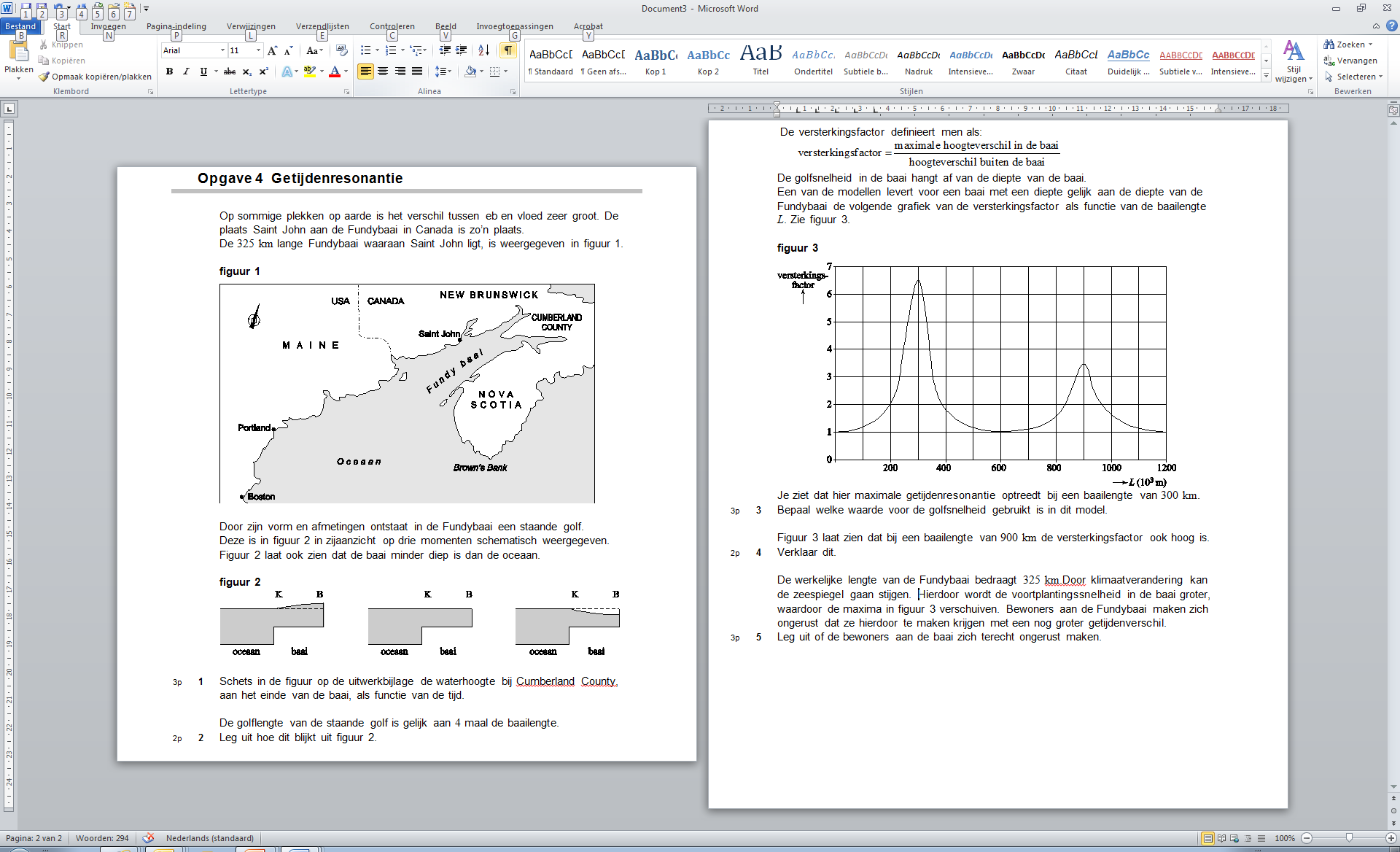 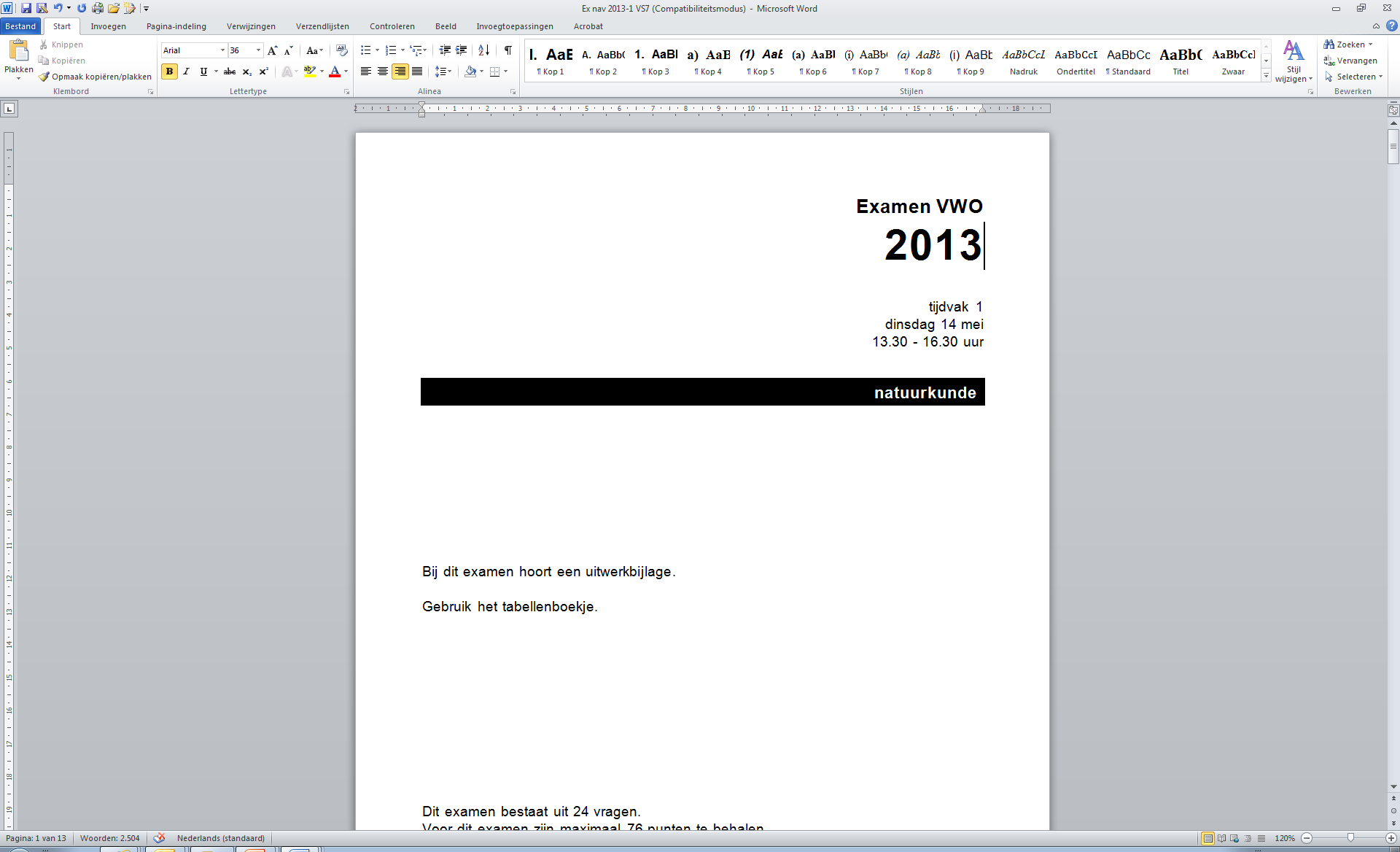 ‘Toetsen op School’
Studieboek over toetsen en examineren
Voor docenten en leraren in opleiding
Gratis te downloaden via Cito.nl en kennisnet.nl
Google: Toetsen op school
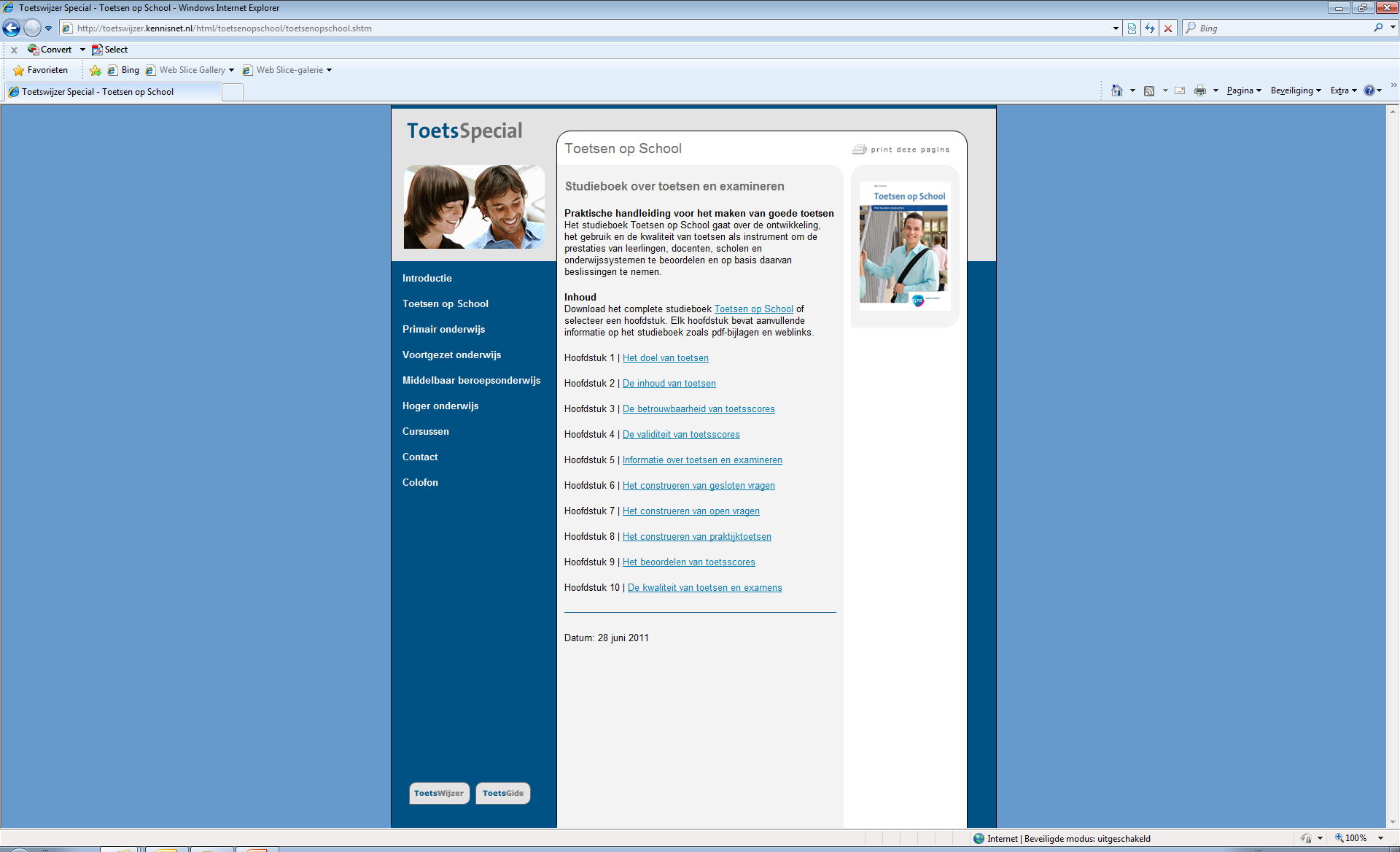 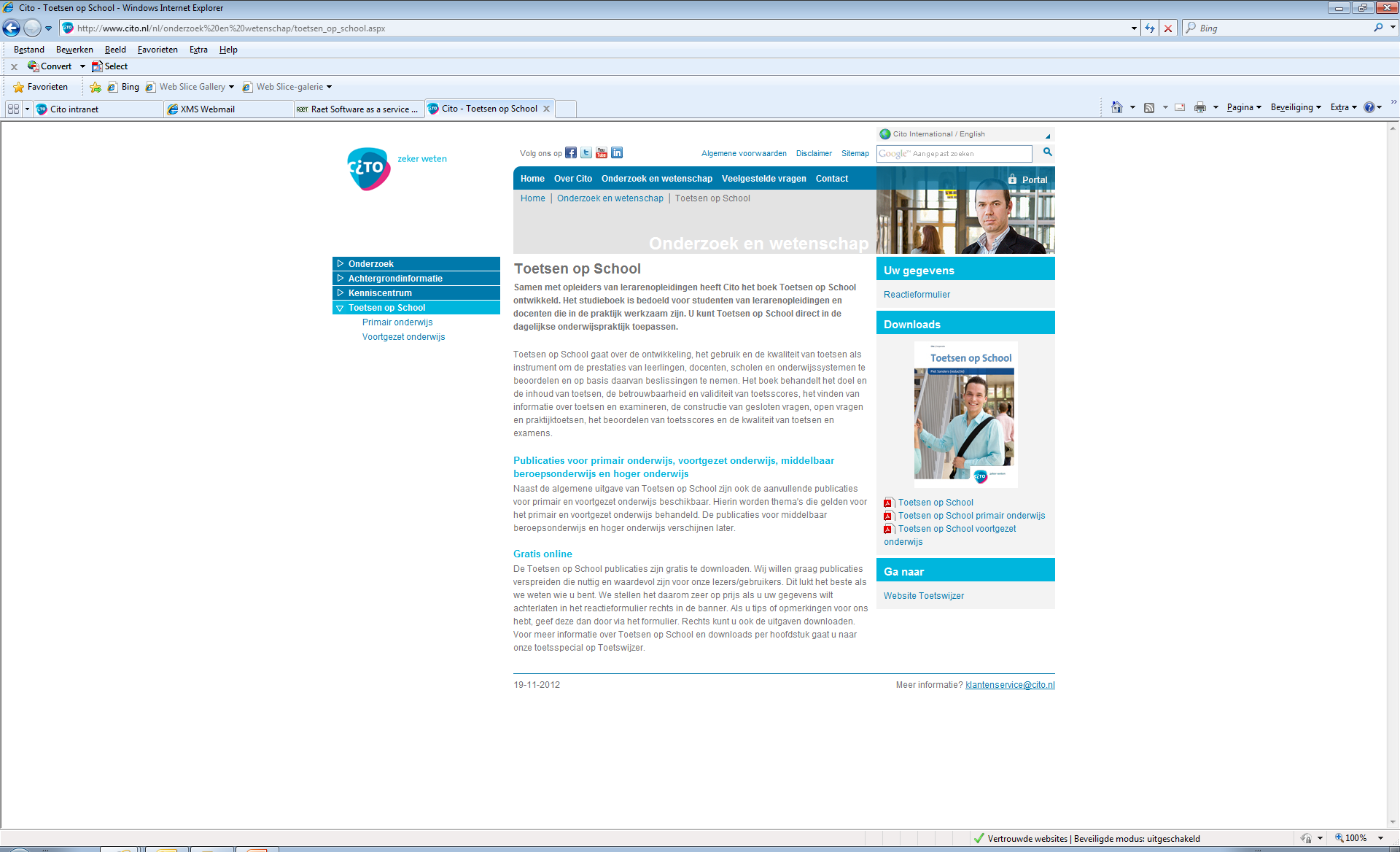 Cito doet nog meer !
Voorbeeld Schoolexamens bij het nieuwe programma
CD-rom
Folder!
Physics is Fun
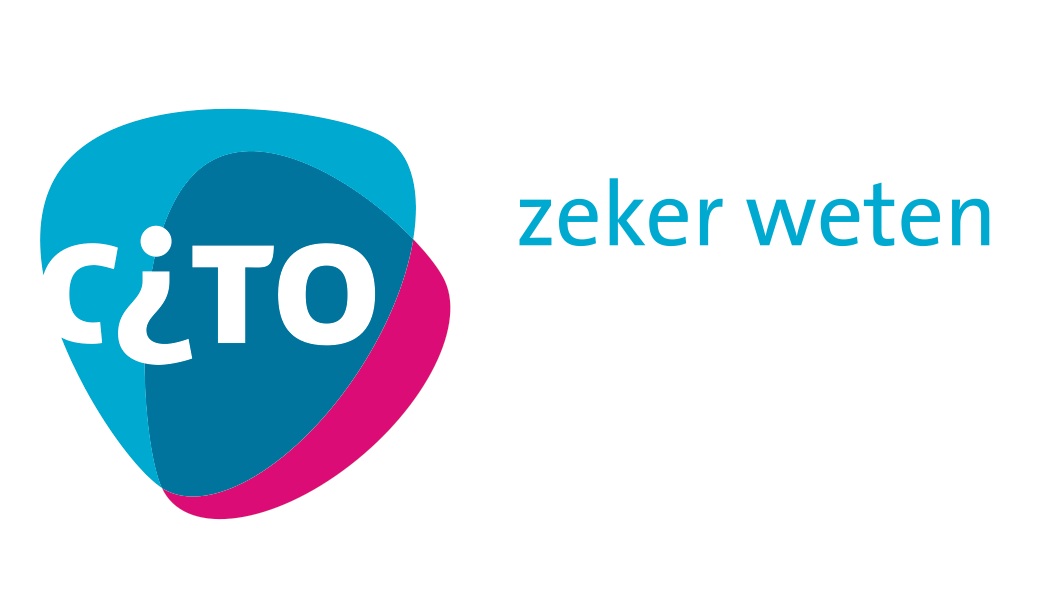